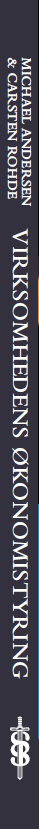 Virksomhedens økonomistyring
Kapitel 5 – Aktivitetsstyringens budgetmetoder og styringsniveauer
Virksomhedens økonomistyring
© Michael Andersen og Carsten Rohde
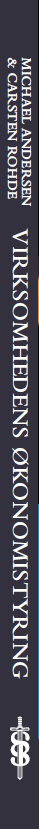 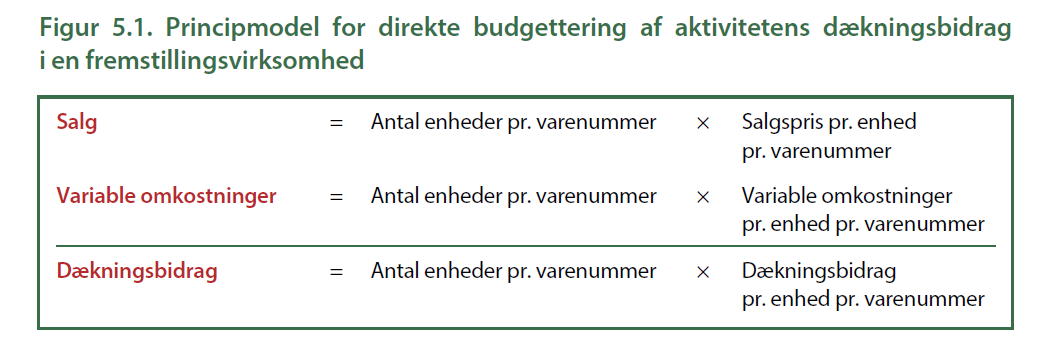 Virksomhedens økonomistyring
© Michael Andersen og Carsten Rohde
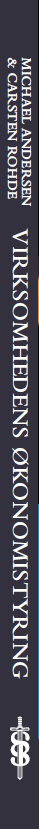 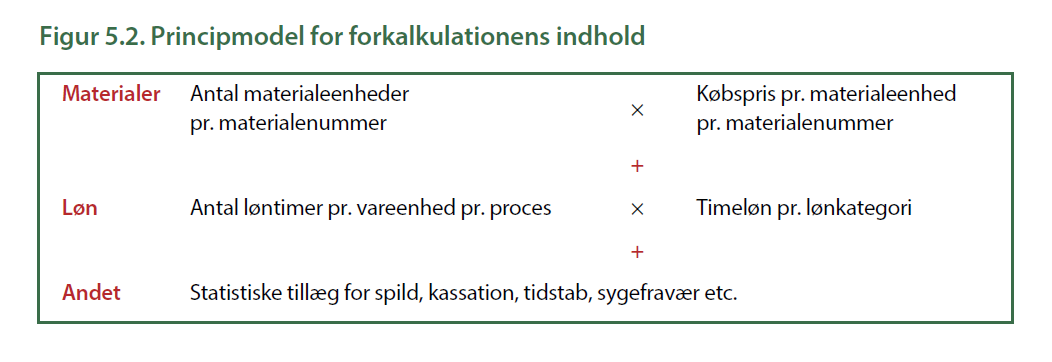 Virksomhedens økonomistyring
© Michael Andersen og Carsten Rohde
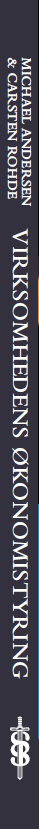 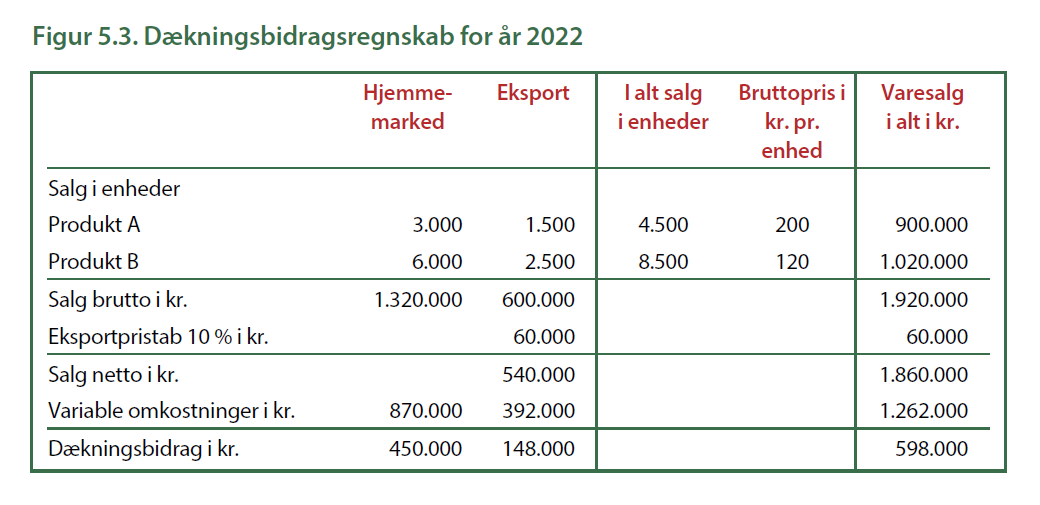 Virksomhedens økonomistyring
© Michael Andersen og Carsten Rohde
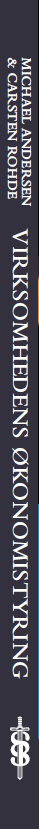 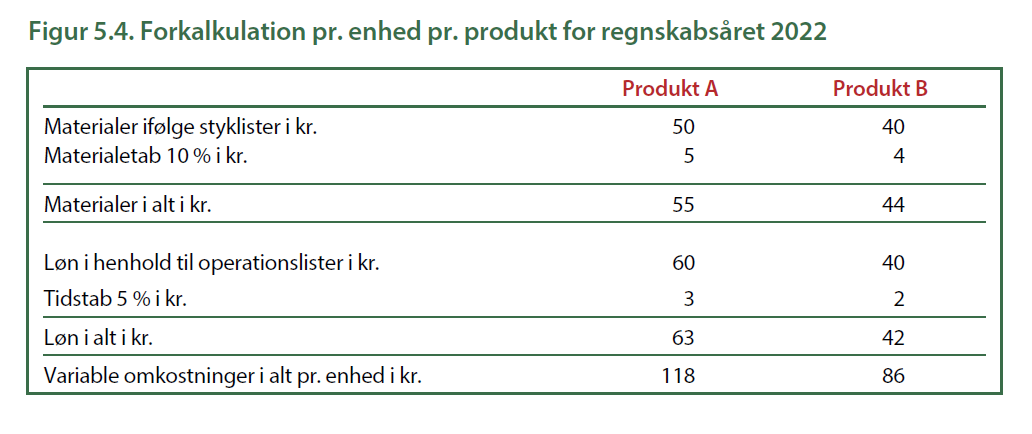 Virksomhedens økonomistyring
© Michael Andersen og Carsten Rohde
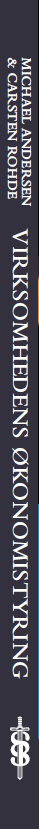 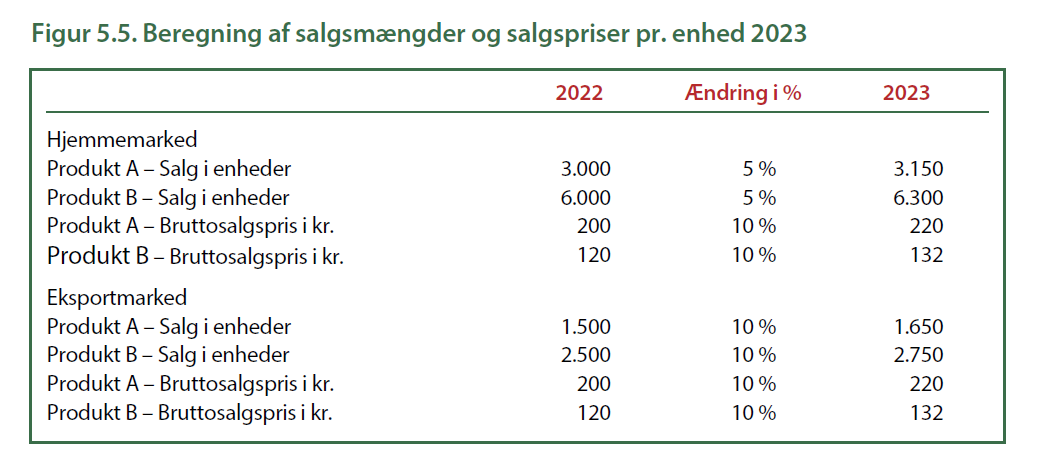 Virksomhedens økonomistyring
© Michael Andersen og Carsten Rohde
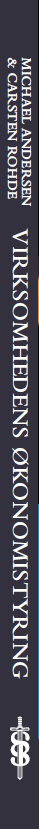 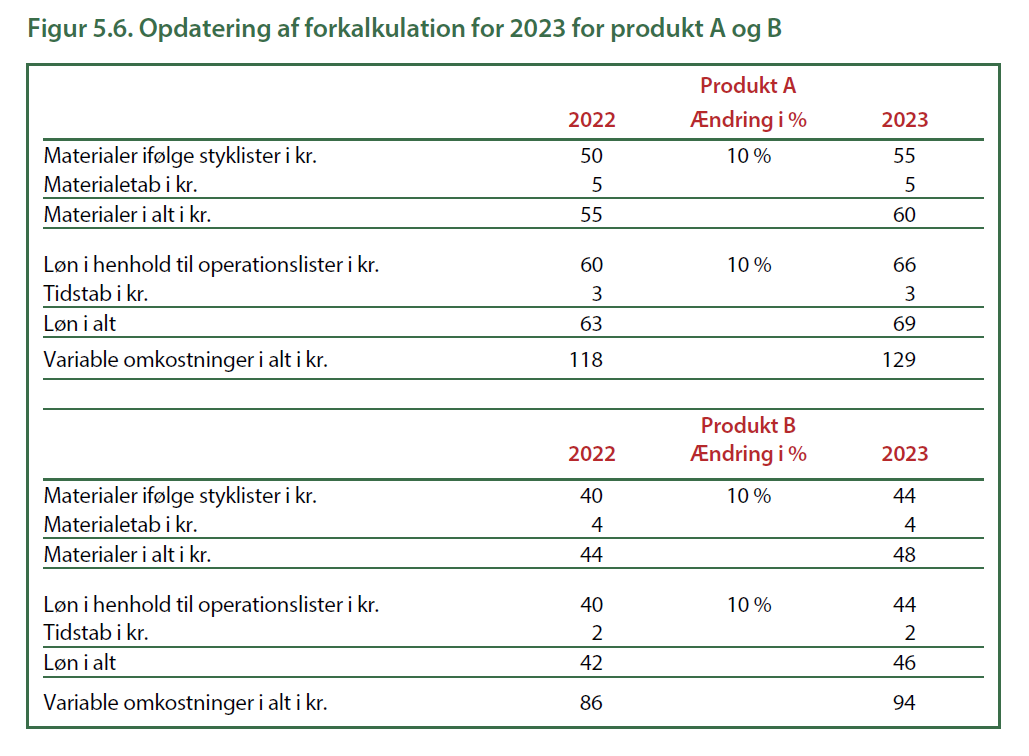 Virksomhedens økonomistyring
© Michael Andersen og Carsten Rohde
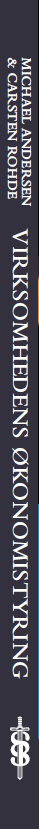 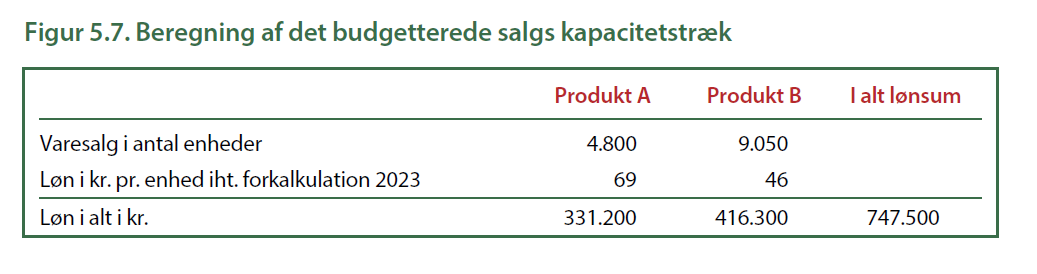 Virksomhedens økonomistyring
© Michael Andersen og Carsten Rohde
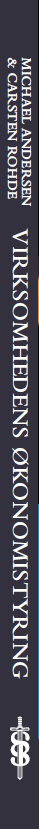 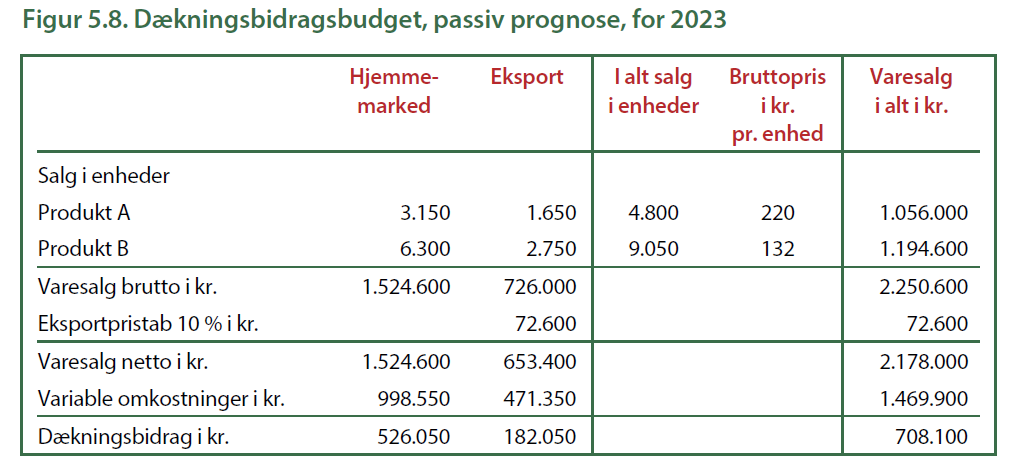 Virksomhedens økonomistyring
© Michael Andersen og Carsten Rohde
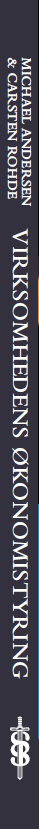 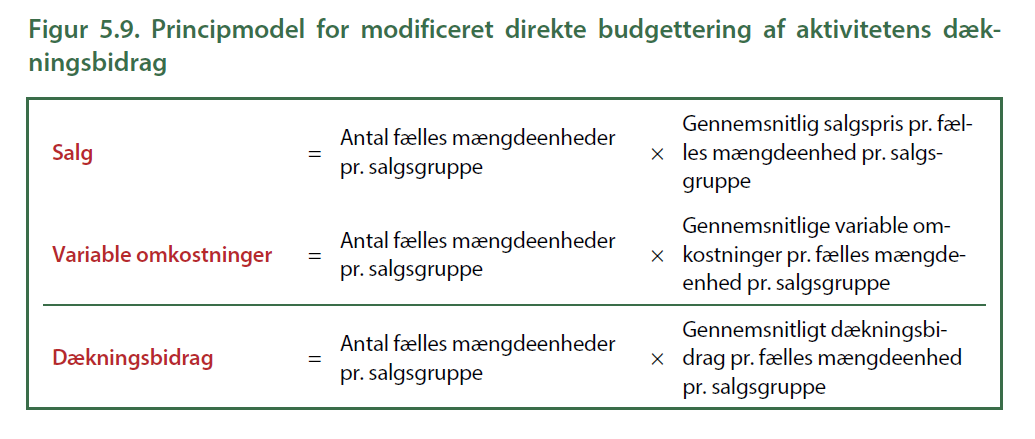 Virksomhedens økonomistyring
© Michael Andersen og Carsten Rohde
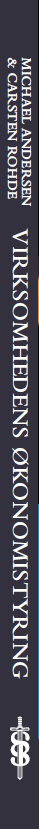 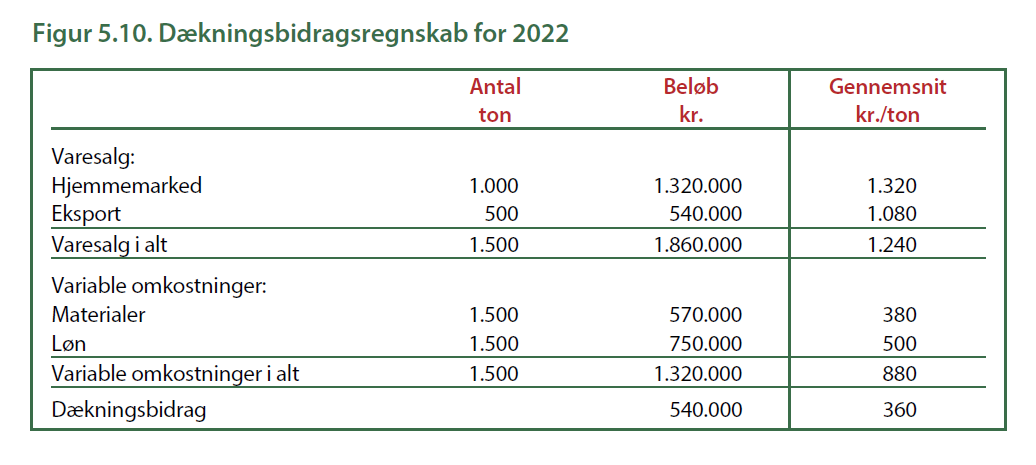 Virksomhedens økonomistyring
© Michael Andersen og Carsten Rohde
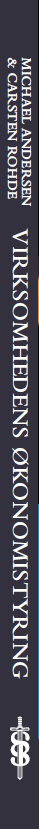 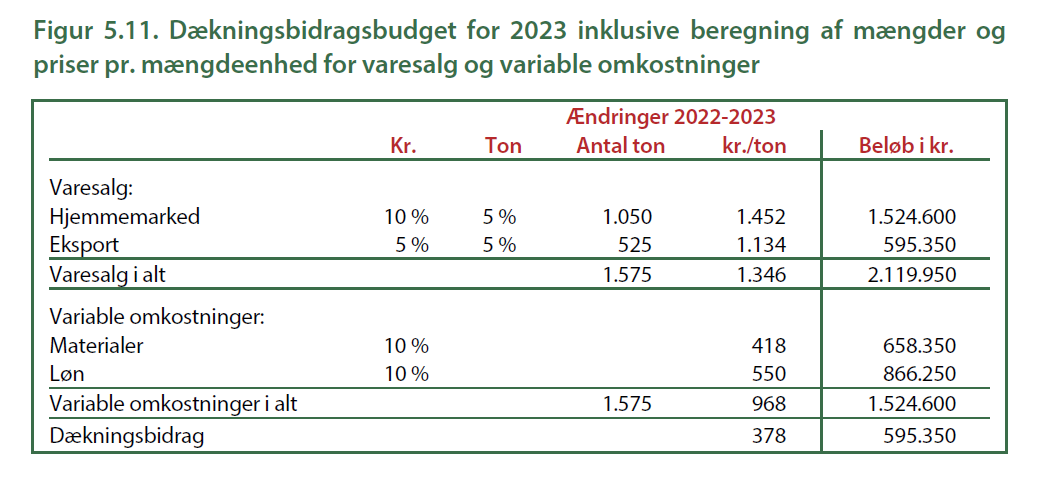 Virksomhedens økonomistyring
© Michael Andersen og Carsten Rohde
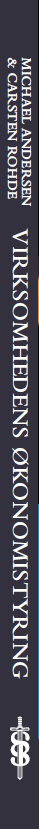 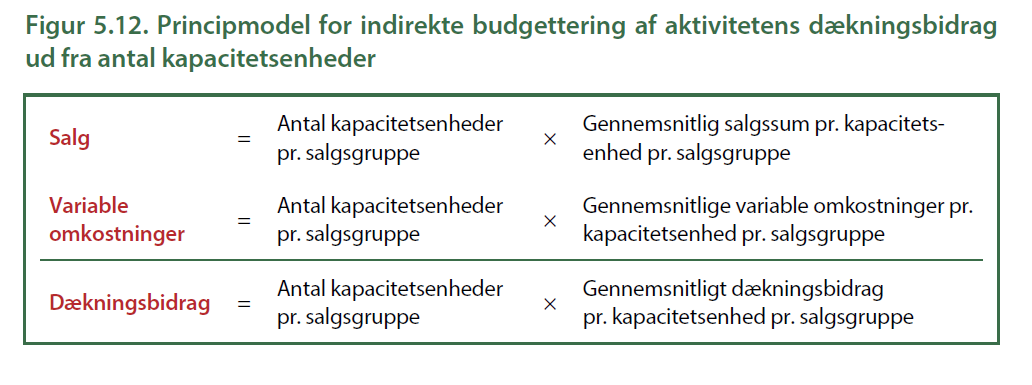 Virksomhedens økonomistyring
© Michael Andersen og Carsten Rohde
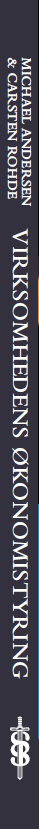 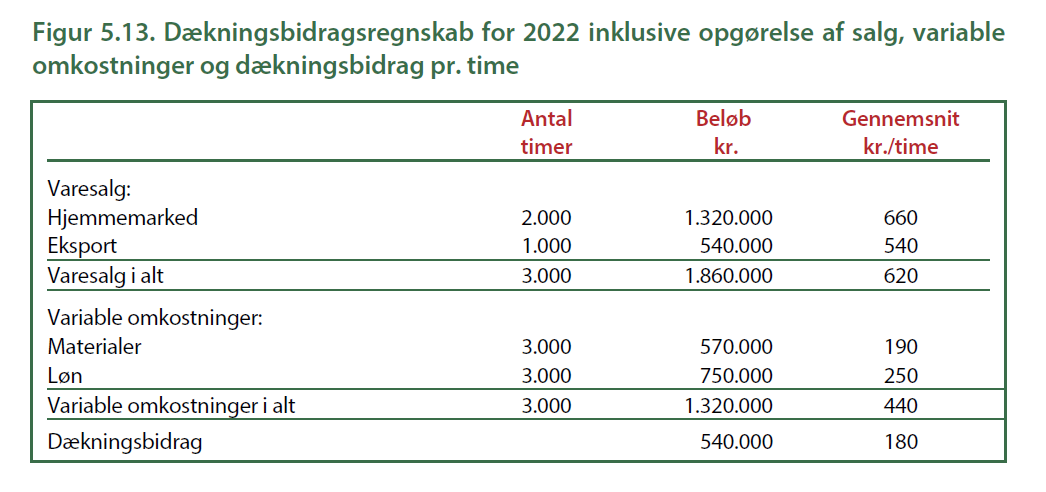 Virksomhedens økonomistyring
© Michael Andersen og Carsten Rohde
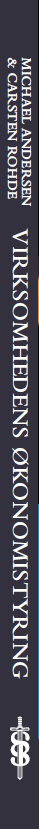 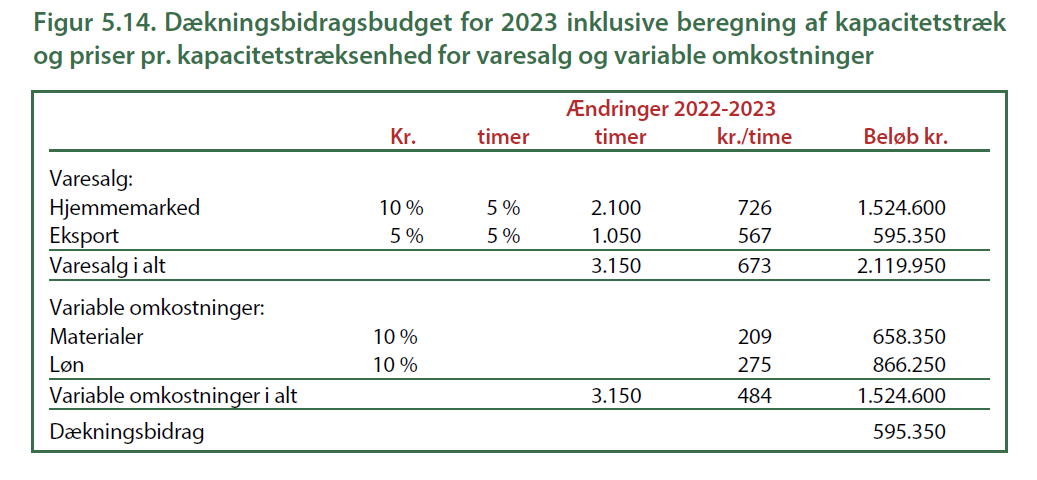 Virksomhedens økonomistyring
© Michael Andersen og Carsten Rohde
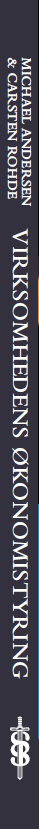 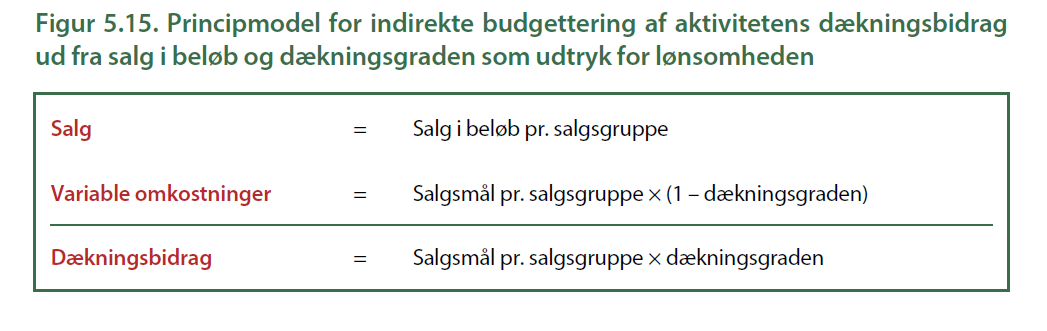 Virksomhedens økonomistyring
© Michael Andersen og Carsten Rohde
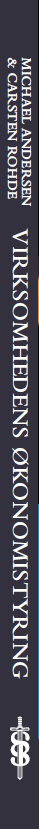 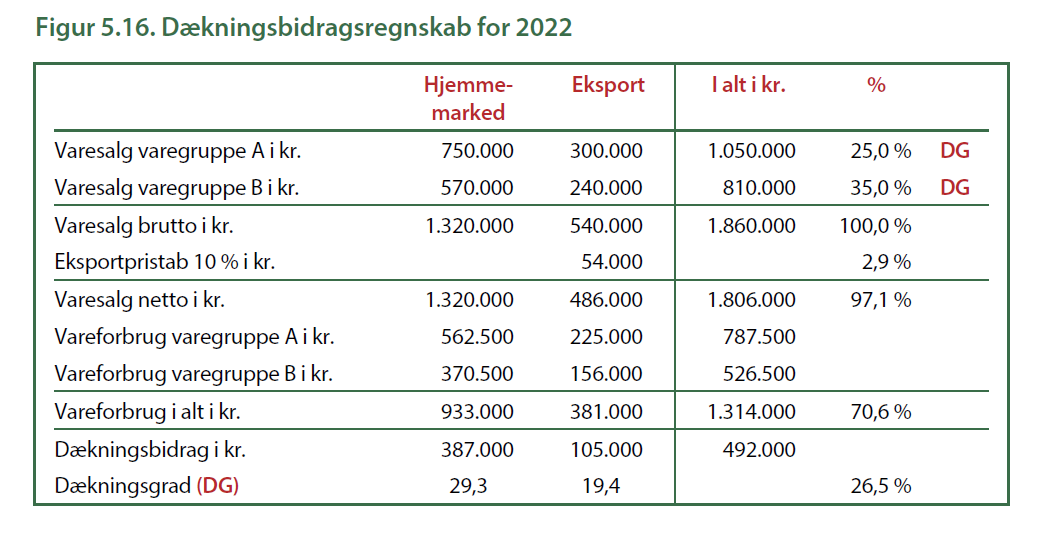 Virksomhedens økonomistyring
© Michael Andersen og Carsten Rohde
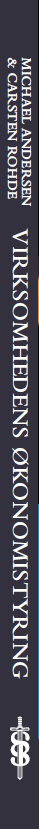 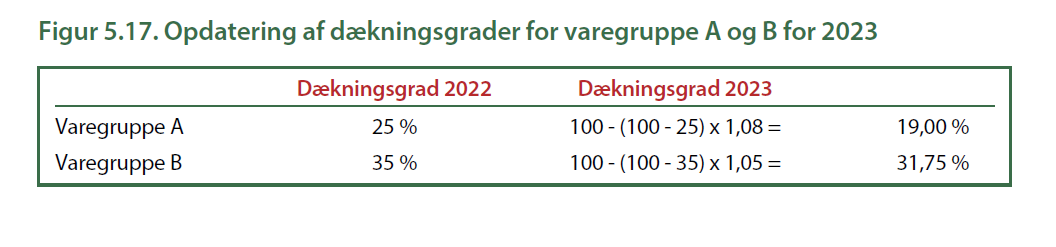 Virksomhedens økonomistyring
© Michael Andersen og Carsten Rohde
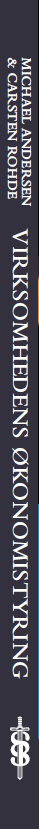 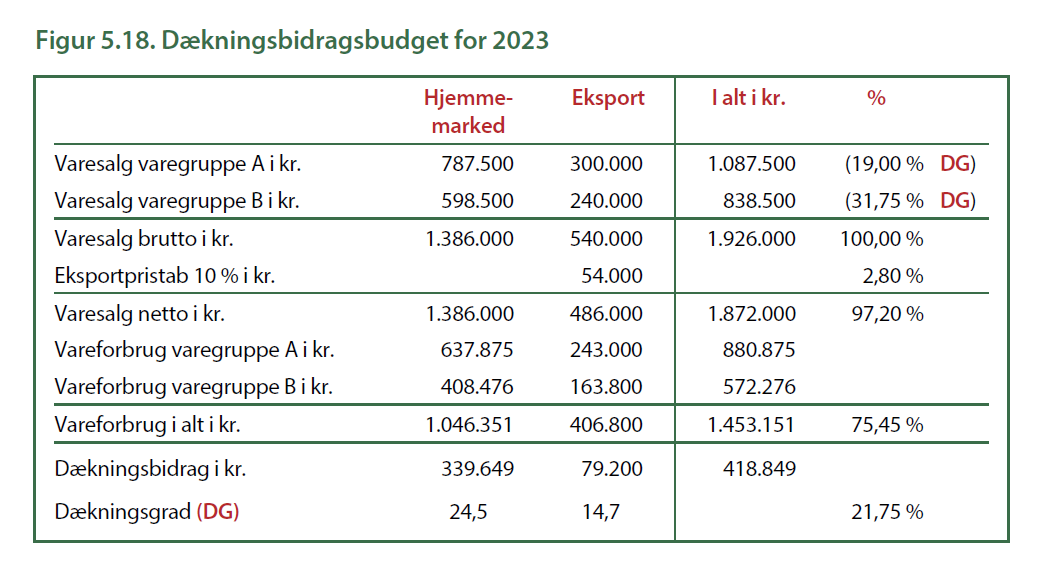 Virksomhedens økonomistyring
© Michael Andersen og Carsten Rohde